Update/Overview of SoLID
Jian-ping Chen
	        SoLID Collaboration Meeting
                          Sept. 14-15, 2012
Compelling Physics Cases for SoLID
SoLID: large acceptance, capable of handling high luminosity 
	(up to~1039 with baffle, up to ~1037 without baffle)
    Ideal for precision Inclusive-DIS (PVDIS) and SIDIS experiments
    Possibility also for exclusive reactions 

  Five Experiments Approved ( 4 with “A” rating, 1 A- rating):
    PVDIS, E12-10-007
 	SIDIS: E12-10-006 (He3-T), E12-11-007 (He3-L), E12-11-108 (p-T)
 	J/Psi: E12-12-006

The collaboration has done an excellent job making compelling physics cases to the community.  
Should continue:  present talks in conferences and other occasions 

  New Ideas:
 Other possibilities
SoLID- PVDIS Configuration
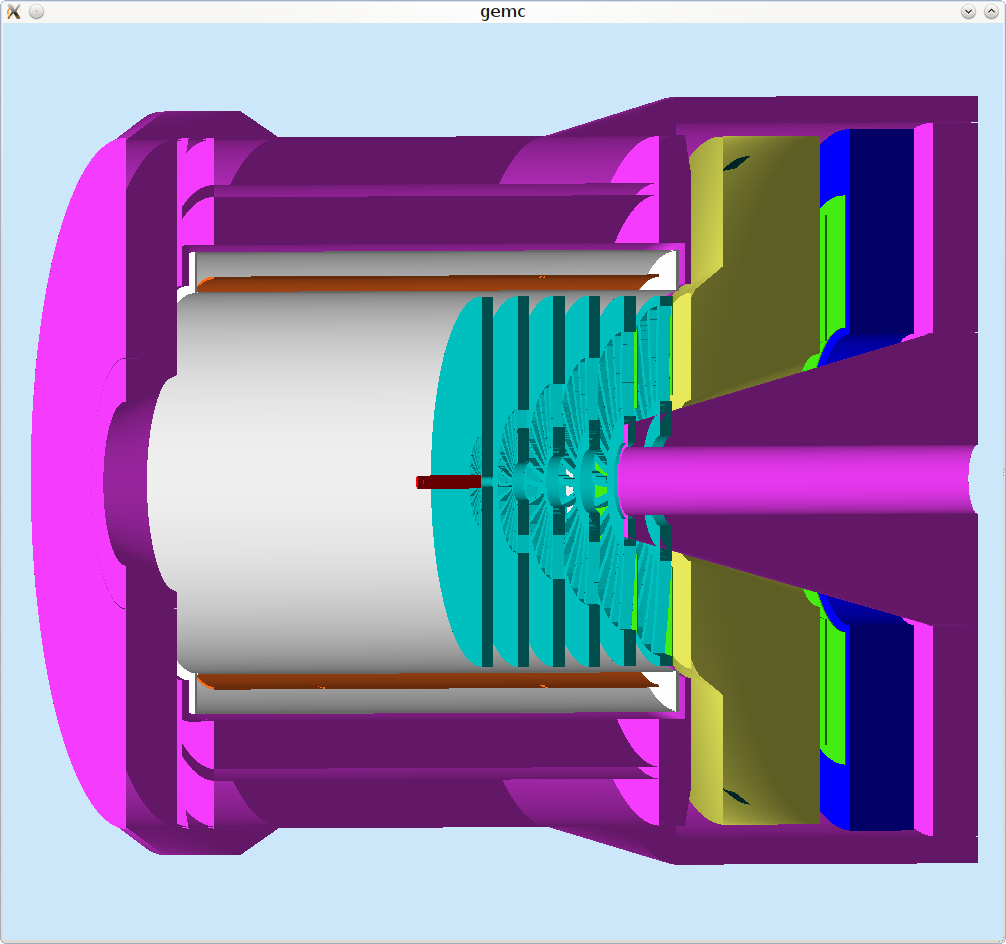 EM Calorimeter
(forward angle)
Cherenkov
GEM
Baffle
Target
GEM
CLEO II Coil and Yoke
SoLID- SIDIS Configuration
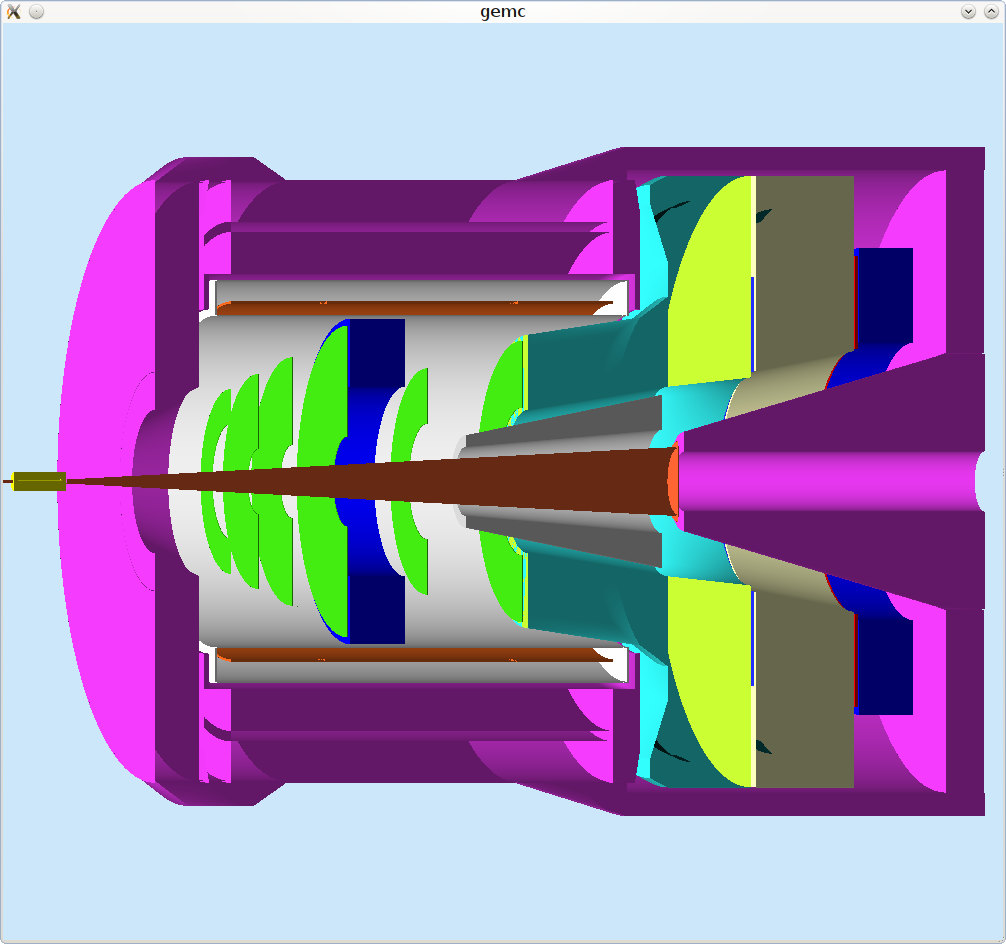 EM Calorimeter
(forward angle)
EM Calorimeter
(large angle)
GEM
MRPC
Target
Collmator
CLEO II Coil and Yoke
Light Gas
Cherenkov
Heavy Gas
Cherenkov
1st Dry Run: 6/13-14/2012
(slide from last meeting/dry run 6/13)
Magnet:        CLEO magnet (discuss next meeting)

 Simulations:  including baffle design (Seamus’ talk) 
 	                background (Lorenzo’s talk)
		   tracking (Ole’s) 

 GEMs:  Chinese collaboration progress (discuss next meeting)
	     US side progress/ R&D / tests (Nilanga’s talk) 
 
 Cherenkov: PMT (Zein-Eddine’s talk)
		HBD (Tom’s talk)

 EM calorimeters: Design/simulation/tests (Xiaochao’s talks) 		 


 MRPC: Tsinghua U, experience from STAR, beam test (discuss next meeting)

 DAQ:  Design/plan (Alexandre’s talk)

 Polarimetry: Compton (Kent’s talk)
	Atomic Moller (Kurt’s talk)

Targets:  (Discuss next meeting)
	     Cryotarget: coordinated design effort, G0 as starting point
                   Pol. 3He: convection cell progress
	      Pol. NH3: new transverse magnet design
(Very Rough) Cost and A Plan to Move Forward
(slide from last meeting/dry run 6/13)
One option: split and mix 
		Chinese contribution, 	
		NSF/MRI,  Modest DOE/MIE, 
		JLab capital equipment, 
		Sharing readout systems amongst Halls

 Magnet: extraction/transport/refurbish/infrastructure: ~$3-5 M 
	JLab
 GEMs ~ $4-5 M 
	(Anticipate) Mainly Chinese Collaboration
 Cherenkov ~$3-4 M
	Collaboration:  MRI or MIE	   
 EM Calorimeter: $3-5 M
	Collaboration: MRI / MIE
 DAQ/Trigger electronics 3-4 M
	JLab Physics Division sharing among 4 halls.
SoLID Status Update (I)
Magnet: 
 Progress/work done on fit CLEO magnet to Hall A (Robin’s talk)
 Cost estimation  
 Possibility of BaBar (again)
	
  Very rough cost estimation on full project (Javier/Rolf)
 With rough estimation of manpower  
 from 12 GeV experience (parts:manpower = 60%: 40%)
 Additional cost of Hall infrastructure etc. ($3M?)
 Contingency (35%)
 Total is similar to a Hall D
  Without GEMs/Electronics    near  ~$30 M
SoLID Status Update (II)
The collaboration has done an excellent job making compelling physics cases.  
 Continue:  present talks in conferences and other occasions

  How to move forward with the SoLID project
 Significant cost/large project: will likely need a large MIE/DOE 
 Other source of funding will be very helpful (foreign, NSF)  
 Manpower

  Current situation
 NSAC sub-committee: discussion executing 2007 LRP
 Election year uncertainty

  Schedule
 Director’s review
 SoLID principles to meet with DOE

  Preparation 
  Follow the charge
  Move forward with the magnet
  Towards “final” conceptual design
  More detailed cost/manpower estimation
  Keep up the momentum 
  Organization / Responsibilities (discussion tomorrow)
Subsystems/Responsibilities 
(slide from last meeting/dry run 6/13)
Overall coordination: (J.P. Chen/H. Gao/P. Souder)  
Calibration: (P. Souder/X, Qian)
Magnet/Support/Simulations (Argonne/Duke/UVa/Umass)
 Magnet   (JLab Engineering Div./ Argonne, P. Reimer)
 Detector supporting structure   (Duke, H. Gao)
 General simulation (UVa, Z. Zhao/ Umass, S. Riordan)
 Neutron background simulation (Syracuse, L. Zana)
Tracking (UVa/Chinese/others)
 GEM detectors  (UVa, N.Liyanaga,/Chinese collaboration)
 Tracking software (JLab/O. Hansen/ Caltech, X. Qian/ Umass, S. Riordan)
 Gas Cherenkov(Temple/Duke/Stony Brook)
Light gas Cherenkov (S. Malace/H. Gao, Z. Meziani, T. Hemmick)
Heavy Gas Cherenkov (S. Malace/H. Gao Z. Meziani)
 EM Calorimeter (UVa/Los Alamos/W&M)
Forward angle (UVa, Z.Zhao, X. Zheng/ W&M, D. Armstrong)
 Large angle (Los Alamos, J. Haung, X. Jiang/ Duke, M. Meziane, H. Gao)
TOF with MRPC (Tsinghua, Y.  Wang/Duke, H. Gao/JLab, A. Camsonne)
DAQ and Trigger (JLab, A. Camsonne, Y. Qiang/Umass, R. Miskimen)
Polarimeters: Compton (UVa, K. Paschke/JLab, S. Nanda)
	           Atomic Moller (Mainz, F. Mass, K. Aulenbacher/ W&M, W. Deconinck)
 Targets (JLab, J.P. Chen/JLab cryotarget group, D. Meekins)
 Infrastructure (JLab, Hall A engineer/design team, R. Wines)
More groups are joining (UIUC, J.C. Peng, MIT, S. Gilad, …)